1 Corinthians
Bellaire Auditorium Class
March – May 2021
Outline of 1 Corinthians
Introduction
1:1-9 — ___________
1:10 - 6:20 — Response to _________
1:10 - 4:21 — Call to ______
5:1 - 6:20 — Call to Discipline
7:1 - 15:58 — Response to Questions
7:1 - 11:1 — Personal Matters
7:1-40 — Marriage
8:1 - 11:1 — Food Offered to Idols
11:2 - 14:40 — Assembly Matters
11:2-16 — Gender Roles
11:17-34 — Lord’s Supper
12:1 - 14:40 — Spiritual Gifts
15:1-58 — Resurrection 
16:1-24 — Conclusion
Reports
Unity
Memory Work
23 Thus says the Lord, “Let not a ______ man boast of his ________, and let not the ________ man boast of his _______, let not a _______ man boast of his _______; 24 but let him who boasts boast of this, that he ____________ and _______ Me, that I am the Lord who exercises ______________ , _______ and ___________ on earth; for I delight in these things,” declares the Lord.
wise
wisdom
mighty
might
rich
riches
understands
knows
justice
lovingkindness
righteousness
Jeremiah 9 – quoted in 1 Corinthians 1
Memory Work
18 Let no one deceive himself. If anyone among you thinks that he is ________ in this age, let him become ________ that he may become _______.
wise
foolish
wise
1 Corinthians 3
Memory Work
7 For who regards you as _________? What do you have that you did not ________? And if you did ________ it, why do you boast as if you had not _________ it?
superior
receive
receive
received
1 Corinthians 4
Memory Work
1 And I, when I came to you, brothers, did not come proclaiming to you the testimony of God with _______ _______ or _______. 2 For I decided to know nothing among you except ________ _______ and him ___________.
lofty
speech
wisdom
Jesus
Christ
crucified
1 Corinthians 2
The Volcano in ch. 1-4
Conflict in choosing leaders
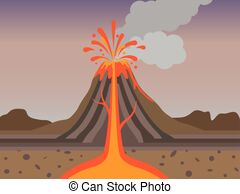 Church split over opinions
Worldly view of the church
Worldly identity (I am of…)
The Solution?
The centrality of the Cross—despised by the world—and our role as mere servants of that message.
1 Corinthians 5:1 – 6:20
Discuss with someone(s) near you: 
Pick one verse that best encapsulates the message of chapters 5-6. Explain why.
1 Corinthians 5:1– 6:20
“A failure of the church to be the church.”
The New Israel (5:1-13)
Salvation within, destruction without. 
Purified partakers of a holy feast. 
Judges using God’s Law as the standard.
Heirs of a Kingdom (6:1-11)
Can/should handle disputes on the inside. 
Be wronged before demanding rights. 
No longer participate in our former sins.
Temple of God’s Spirit (6:12-20)
A Proper View of the Body
1 Corinthians 6:12-20
The Corinthians:
“All things are lawful for me.”
“All things are lawful for me.”
“Food is for the stomach, and the stomach for food.”
“God will do away with both [food and stomach].”
Paul:
But not all things are profitable.
But I won’t be mastered by anything.
The body is not for immorality, but for the Lord, and the Lord for the body.
God raised the Lord, will raise us also.
A Proper View of the Body
1 Corinthians 6:12-20
“Do you not know that your bodies are members of Christ?” (6:15)
“Do you not know that one who joins himself to a prostitute makes himself one body with her?” (6:16)
Do you not know that your (plural) body is a temple of the Holy Spirit who is in you (plural)…?” (6:19)
“Therefore, glorify God in your body.” (6:20)
Class Goals
How can we change our individualistic mindset into a community mindset when it comes to immorality and internal disputes?
Change Actions
Synthesize applications for us
Apply Principles to Problems
Change Thinking
Understanding of Principles
Understanding of Problems
Familiarity with 1 Corinthians
1 Corinthians
Bellaire Auditorium Class
March – May 2021
Homework: 7:1-16